المملكة" العربية السعودية مجلس التعلي.) العالي الامانة العامة
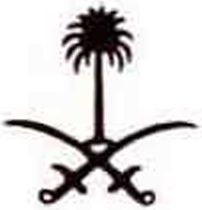 اللائحةا٤وحدة
لادراساذ٠اسبضاساىت
الصادرة بفرار مجلس التعليم العاني رقم (١٤١٧/٦/٣) المتخذ في البلسة (السادسة) لمجلس التعليم العالي المعغودة بتاريخ ٢٦ /١٧/٨ ٤ ١د. المتوج بموافقة خادم الحرمين العثريفين - رئيس مجلس الوزراء - رثيس مجلس التعليم العالي بالتوجيه البرقي الكريم رقم ٧/ب/٨٥٧٤ وتاربخ١٤١٨/٦/١٧د.
الطبعة الاولى
١٤١٨د-١٩٩٧م
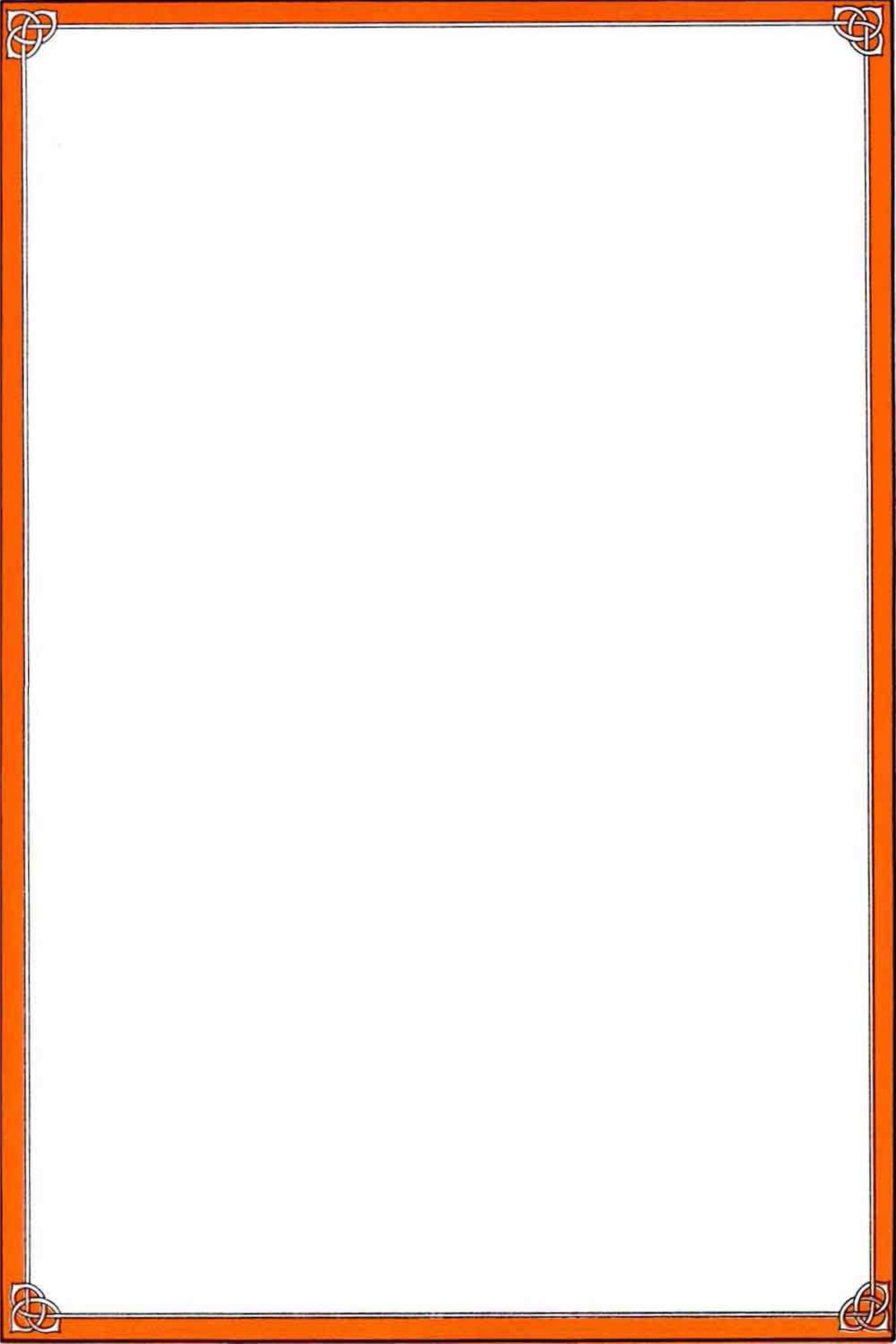 لمتي فواد٠جدى اتيم اسالي دف٠ر
(٢)اسة (٦)ل٠ء٠)١٤١٧د
الغراررقم(١٤١٧/٦/٣)
في١٤١٧/٨/٢٦د
إن مجلس التعليم العالي.
بناء على أحكام العقرة السادسة من المادة الخامة عشرة من نظام مجلس التعليم العالي والجامعات التي تقضي بأن من اختصاصات مجلس التعليم العالي إصدار اللوائح المشتركة للجامعات.
وحيث إن اللائحة الموحدة للدراسات العليا في الجامعات من اللوائح المشتركة وسوف يؤدي إقرارها إلى تنظيم الجوانب المتعلقة بالدراسات العليا في الجامعات .
وبعد الاطلاع على منكرة الأمانة العامة لمجلس التعليم العالي حول الموضوع ، وعلى نخة من مثروع اللائحة الموحدة للدراسات العليا في الجامعات ادرفقة بمنكرة العرض قرر المجلس ماياءتي : ((الموافقة على اللدئحة الموحدة للد راسات العليا في الجامعات وفثا للصيغة المرفقة بالقرا ر))
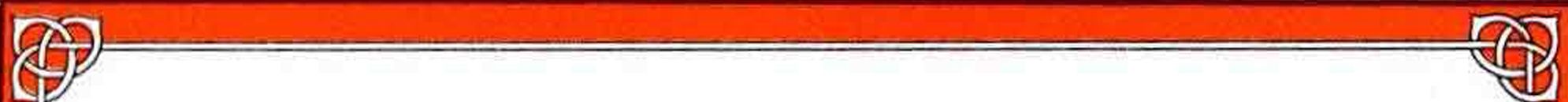 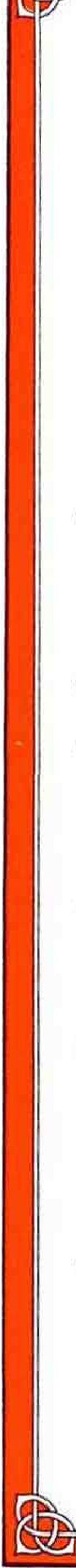 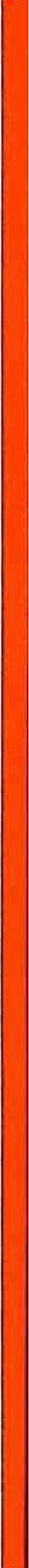 ابباا٠لي
((أهداف الد راسات العليا»
المادة الأولى
تهدف الدرلات العب إر نحص الأغراخى الآب :
١ - العناية بالدراسات الإسلامية والعربية والتومع في بحوثها
والعمل على نشرها ٠
٢- الإسهام في إثراء المعرفة الإسانية بكافة فروعها ٠ءن طريق الدراسات المتخصصة والبحث الجاد للوصول إلى إضافات علمية وتطبيقية مبتكرة و الكشف عن حقائق جديدة.
٣- تمكين الطلأب المتميزين من حملة الشهادات الجامعية من مواصلة دراساتهم العليا محليأ .
٤ - إعداد الكفايات العلمية والمهنية المتخصصة وتأهيلهم تأهيلاء عاليأ في مجالات المعرفة المحتلغة .
٥- تشجح الكفايات العلمية على مسايرة التقدم السرح للعلم والتقنية ودفعهم إلى الإيداع والابتكار وطوير البحث العلمي وتوجيهه لمعالجة قضايا المجتمع السعودي .
٦- الإسهام في تحسنن سسوى برامح المرحلة الجامعية لتتفاعل ٠ع برامج الدراسات العليا ٠
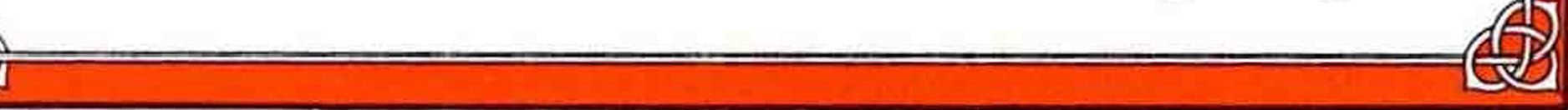 الاالالي
(( الد نجات العلمية ))
المادة الثانية
يمخ مجلس الجامعة الدرجات العلمية الآتية بناء على توبة مجلي الشم والكية وتاييد مجلس عمادة الدرامات العب ١ - الدبلوم ٠
٢-الماجير (العابة). ٣- الدكتوراه( العابة العاية).
المادة الثالثة
تكون متطلبات الدراسة للدرجات العلمية المنصرمى عليها في المادة الثائية وفق أحكام هذ٥ اللائحة ويتثتى من ذلك : ١ - الدبلومات الطبية . ٢- الزمالات الطبية.
فيطبق عليهما القواعد واللوائح الصادرة من مجلس الجامعة .
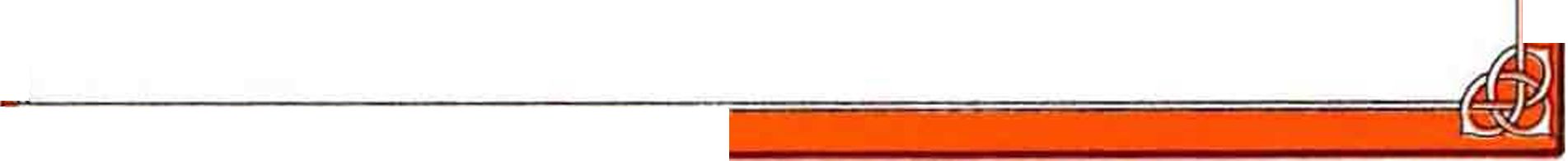 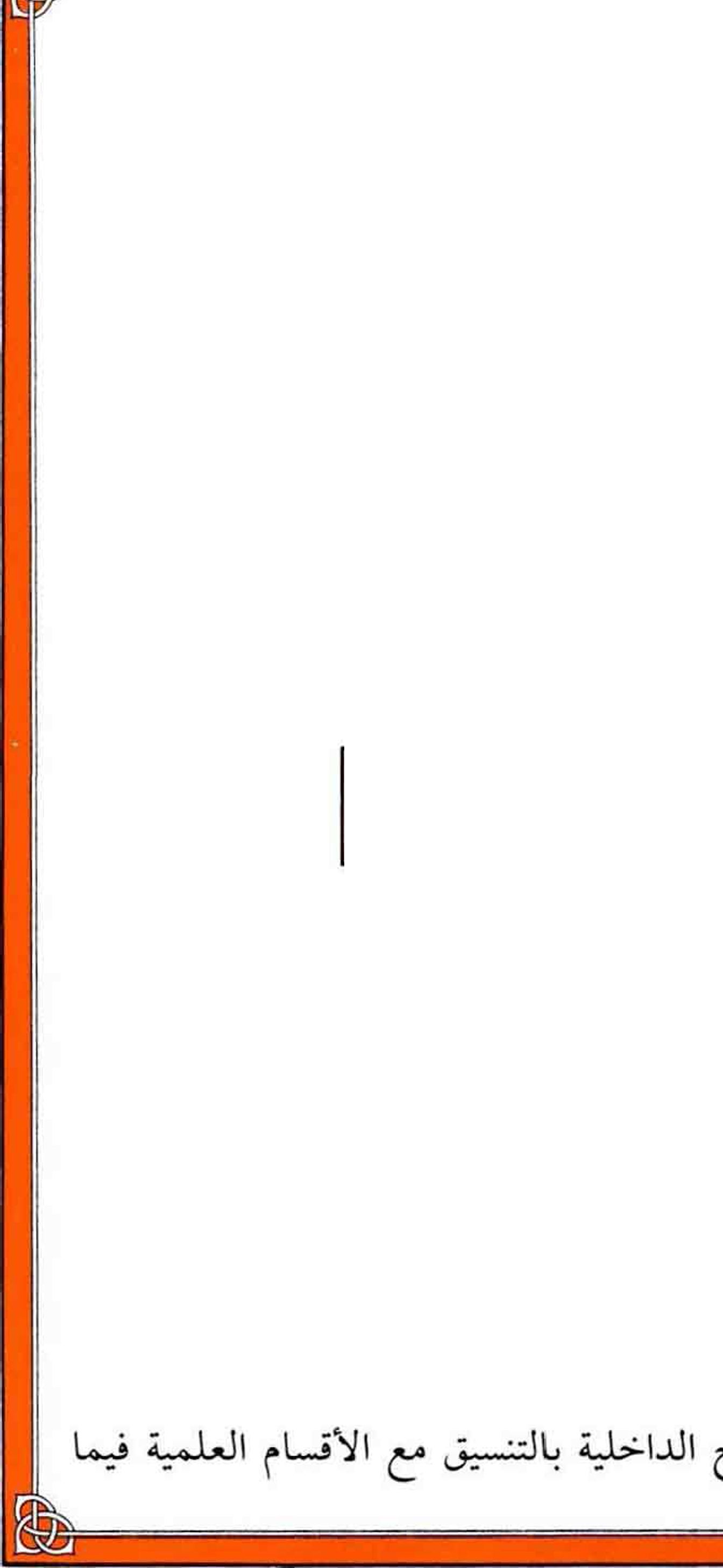 الااس٠
(( تنظيم الد راسات العليا))
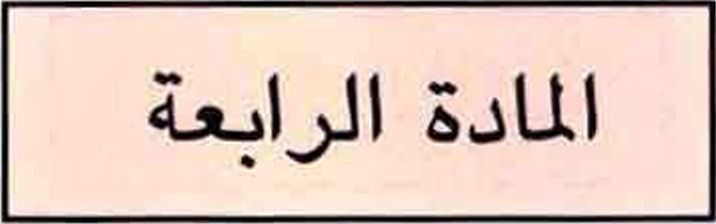 ينشأ في كل جامعة عمادة للدراسات العليا ترتبط بوكيل الجامعة للدراسات العيا والبحث العلمي وتولى الإشراف على جمح برامح الدراسات العليا بالجامعة-والتنسيق فيما بينها ، والتوصية بالموافقة عليها وتقويمها والمراجعة الدائمة لها .
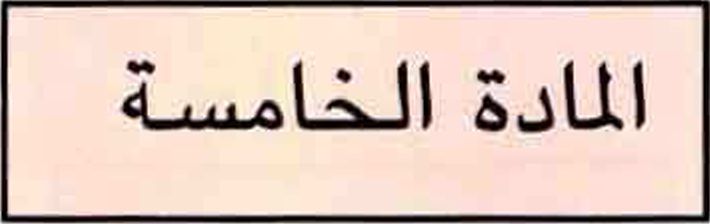 يكون لعمادة الدراسات العليا مجلس يختص بالنظر في جمح الأمور المتعلقة بالدراسات العليا بالجامعة واتخاذ القرارات اللازمة بشأنها في حدود اختصاصه وفق ما تقفي به هذه اللائحة، وله ء1 الأخم٠ لال1ت ٠-
وتنسيقها في جم. تنفيذها بعد إقرارها
يتعلق بتنظيم الدراسات العليا .
٣- اقتراح أسس القبول للدراسات العليا وتنفيذها والإشراف
عليها.
٤ - التوصية بإجازة البرامج المستحدثة بعد دراستها والتنسيق بينها وبين البرامج القائمة ٠
٥ ٠ التوصية بالموافقة على مقررات الدراسات العليا وما يطرأ
عليها أو على البرامج من تعديل أو تبديل.
٦- التوصية بمميات الشهادات العليا باللغتين العربية والإنجليزية بناءء على توصية مجالس الكليات .
٧- التوبة بمنح الدرجات العلمية . ٨- البت في جمح الشؤون الطلأبية المتعلقة بطلأب الدراسات العليا في الجامعة .
٩- الموافقة على تثكيل لجان الإشراف ومناقثة الرمائل العلمية .
. ١- وضع الإطار العام لخطة البحث والقواعد المنظمة لكيفية كتابة الرصالة العلمية وطباعتها وإخر اجها ، وتقديمها ، ونماذج تقارير لجنة المناقشة والحكم على الرسائل . ١١- تقويم برامج الدراسات العليا في الجامعة بصفة دورية بواسطة لجان أو هيئات متخصصة من داخل أو من خارج الجامعة .
١٢-دراسة التقارير الدورية التي تقدمها الأقام العلمية في الجامعة .
١٣- النظر فيما يحيله إليه مجلس الجامعة أو رئيه أو مدير الجامعة للدراسة وابد١ء الرأي.
المادة السادسة
يؤلف مجلس عمادة الدرامات العليا على النحوالآتي:-١ — عميد الدراسات العليا وله رئاسة المجلس . ٢— عميد البحث العلمي.
٣— وكيل عمادة الدرامات العليا وله أمانة المجلس . ٤- عضو هيئة تدريمس واحد عن كل كلية بها دراسات عليا بدرجة أسان مشارك على الاقل يتم تعيينهم بقرار من مجلس الجامعة بنا؛ على توصية مجالس الكليات وموافقة مدير الجامعة، ويكون تعيينهم لمدة سنتين قابلة للتجديد.
ويجتمع المجلس بدعوة من ربه مرة كل شهر على الأقل
ولا يصح الاجتماع إلأ بحضور ثلثي أعضائه وتصدر قراراته بالأغلبية لأصوات الأعضاء الحاصرين وعند التاوي يرجح
الجانب الذي فيه الرئيس ، وتعتبر قرارات المجلس نافذة ما لم
يرد عليها اعتراض من مدير الجامعة خلال خمة ءشم٠ يو٠أ ض
تاريخ وصرلها إليه ٠
ولمجلس العمادة تثكيل لجان دائمة أو مؤقته ٠ن س أعضائه أو من غيرهم لدراسة ما يكلفهم به ٠
اس|عراس
(( البرامج المستحدثة ))
يفع مجلس الجامعة المعايير التفصيلية لإقرار براهح الدراسات
العليا بنا؛ على توصية مجلس عمادة الدراسات العليا هع مراعاة ما
يأتي:-
١ - أن يكون قد توافر لدى القم العدد الكافي من أعضاء هيئة التدرس من الاساتذة والاساتذة المثاركين المتخصصن في مجال البرنامج ، بالإضافة إلى توافر الإمكانات البحثية من معامل ومختبرات وتسهيلات الحاسوب وغيرها ، وذلك لضمان نجاح البرنامج من حيث التدرس والإشراف والبحث .
٢ أن يكون القم قد اكتسب خبرة مناسبة على متوى المرحلة الجامعية إن كان البرنامج لدرجة الماجتير ،
أو درجة الماجستير إن كان البرنامج لدرجة الدكتوراه .
٣- أن يكون عدد الطلاب المتوخ قبولهم في البرنامج مناسبأ لضمان استمراريته .
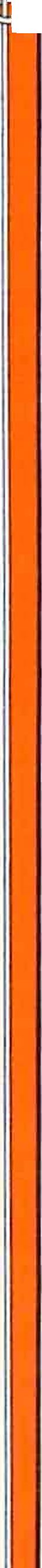 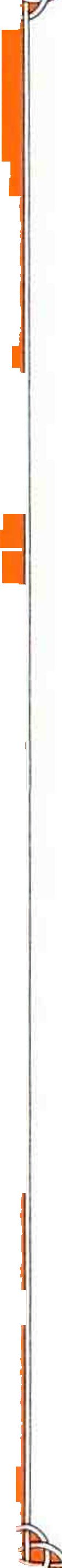 المادة الثامنة
هع مراعاة ما ورد في المادة (٧) يتقدم القم إلى مجلس الكية
بمشروع تغصلي عن البرنامج يوضح فيه ما يأتي
١ - أهداف البرنامج ومدى احتياج المجتمع العودي له .
٢- طبيعة البرنامج من حيث تركيزه الاكاديمي والمهني ومنهجه العلمي.
٣- أهمية البرنامج وموغات تقديمه ، بعد الاطلاع على ما تقدمه الأقسام الاخرى داخل الجامعة أو الجامعات الاخرى في المملكة في مجال التخصص.
٤- الإمكانات المتوافرة ، أو المطلوب توافرها بالقم لتقديم البرنامج على مستوى تعليمي ومهني رفيع ، وبصفة خاصة تحديد المجالات البحثية الرئية بالقم .
٥ - بسدل استقرار هيئة التدريس بالقم على مدى النه ات ا حمب المافية ٠
٦- الير الذاتية والعلمية لاعضاء هيئة التدريس با لقم ، ولمن لهم صلة يمجال البرنامج في الجامعة .
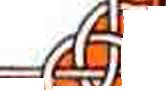 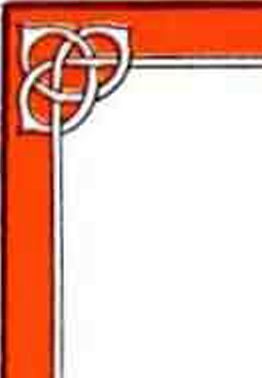 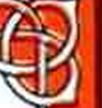 '.٠
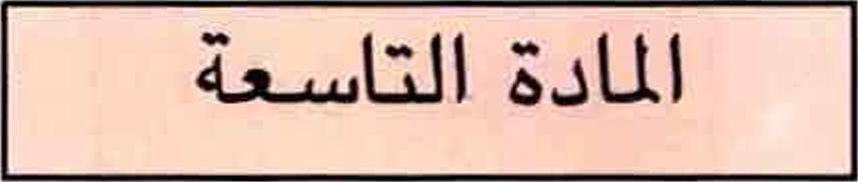 يدرس مجلس عمادة الدراسات العليا مشروع البرنامج، ويتولى التنسيق بين متطلباته ومتطلبات البرامج الأخرى القائمة إن وجدت لتفادي الازدواجية فيما بينها ، وفي حال اقتناعه يوصي به إلى مجلس الجامعة لاعتماده .
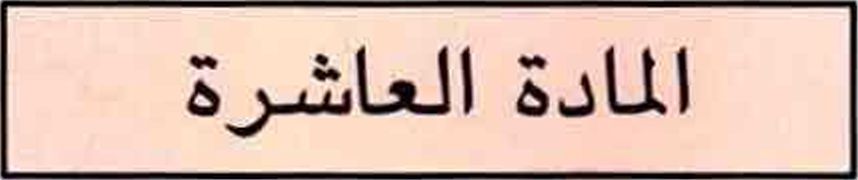 يكون التعديل ني المقررات، أو متطلبات البرنامج ، أو شروط القبول ، بقرار س مجلس الجامعة بناء على توصية مجلس عمادة الدراسات العليا بالتنسيق مع القسم المختص .
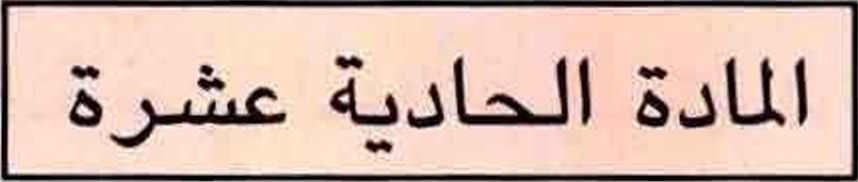 يئجوز أن تنشأ في الجامعة برامج مشتركة للدراسات العليا بين قسممين أو أكثر أو كليتين أو أكثر وفق قواعد يضعها مجلس الجامعة بنامأ على توصية مجلس عمادة الدراسات العليا بعد التنسيق ٠ع الأقسام المعنية .
هع٢
إ
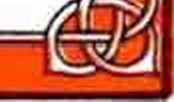 ه
الاب الامس
(( القبول والتسجيل ))
شروط القبول ة
المادة الثانية عشرة
يحدد مجلس الجامعة أعداد الطلاب النين سيتم قبولهم سنويأ في الدراسات العليا بناء على توصية مجلس عمادة الدراسات العليا واقتراح مجالس الأقسام والكليات.
المادة الثالثة عشرة
يشترهل للقبول في الدراسات العليا بصفة عامة ما يأتي:
١ - أن يكون المتقدم سعوديأ، أو على منحة رسمية للدراسات العليا إذا كان من غير السعوديين.
٢ - أن يكون المتقدم حاصلا على الشهادة الجامعية من جامعة سعودية أو من جامعة أخرى معترف بها ٠ ٣ - أن يكون حسن السيرة والسلوك ولائقأ هلبيأ ٠ ٤ - أن يقدم تزكيتين طميتين من أساتذة سبق لهم تدريسه. ٥ — موافقة مرجعه على الدراسة إدا كان موظفأ ٠ ٦ - الأصل في دراسة الدكتوراه التغرغ التام ويجوز لمجلس الجامعة الاستثناء من ذلك متى دعت الحاجة لذلك( )٠ (٠) تم تعديل هذه الفقرة بموجب قرار مجلس التعليم العالي رقم(٤٢٧/٤٢/٧ ١) وتاريخ ه١٤٢٧/٤/٢ى المتوج بالموافقة السامية رقم(٩٩٧ه/م ب) وتاريخ ١٤٢٧/٨/١٠د.
ولمجلس كل جامعة أن يضيف إلى هذه الشروهل العامة ما يراه ضروريأ .
المادة الرابعة عشرة
يشترط للقبول بمرحلة الدبلوم حصول الطالب على تقدير (جيد)ءلى الأقل في المرحلة الجامعية.
المادة الخامسة عشرق(.*)
(( يشترهل للقبول بمرحلة ( الماجستير ) حصول الطالب على تقدير ( جيدجدأ ) على الأقل في المرحلة الجامعية د ويجوز لمجلس عمادة الدراسات العليا قبول الحاصلين على
تقدير (جيد مرتفع).
كما يجوز لمجلس عمادة الدراسات العليا بنا؛ على توصية مجلس القسم وتأيد مجلس الكلية قبول الحاصلين على تقدير ( جيد ) في بعض البرامج التي يحددها مجلس الجامعة ، على ألا يقل معدل الطالب في كل الأحوال عن ( جيد جدأ ) في مقررات التخصص لمرحلة البكالوريوس ٠
ولمجلس عمادة الدراسات العليا بنا؛ على توصية مجلس القسم وتأيد مجلس الكلية إضافة شروط آ خرى يراها
صرورية للقبول ))٠
(٠) تم تعديل هده المادة بموجب قرار مجلس التعليم العالي رفم(٤٢٠/١٦/٨ ١) وتاريخ ٤٢٠/٦/٢٣ ١ى المتوج بالموافقة السامية رقم(٧/ب/١١٩٨٧)وتاريخ ١٤٢٠/٧/٣٠د .
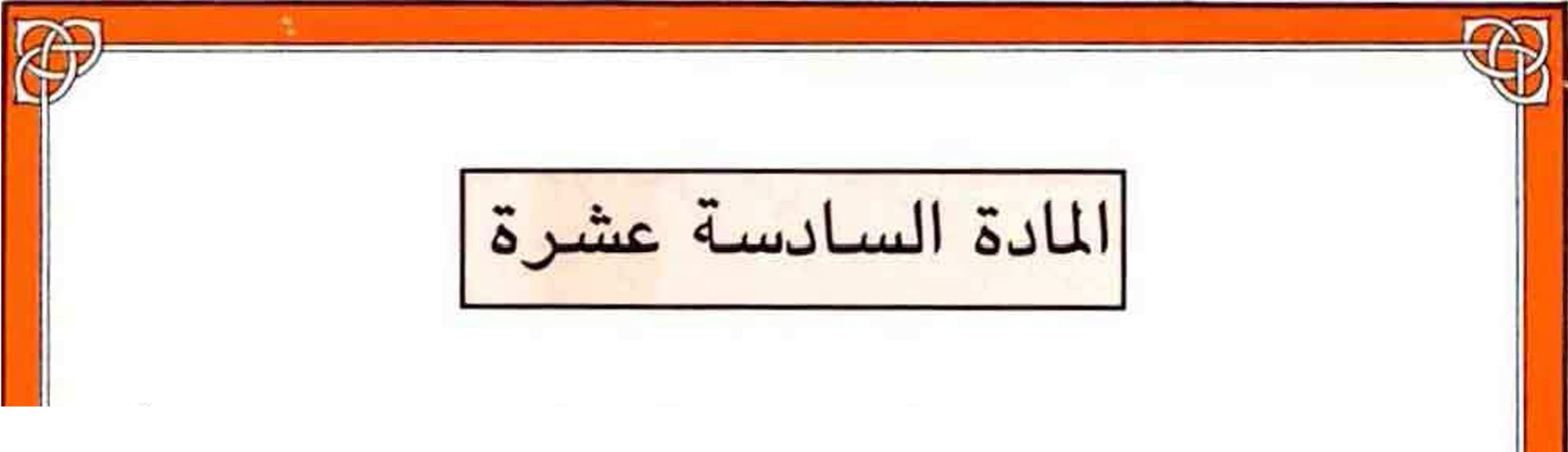 يشترط للقبول بمرحلة ( الدكتوراه ) الحصول على تقدير (جيد جدأ) عر الأقل ني مرحلة الماجستير إذا كانت من جامعة نمنحها بتقدير . ولمجلس عمادة الدراسات العب بناء على توصبة مجلس اللمم وتأييد مجلس الكلية إصافة شروط أخرى يراها صرورية للقبول .
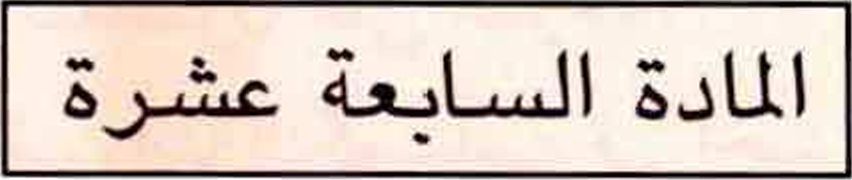 يجوز قبول الطالب لدراسة الماجستير أو الدكتوراه في غير مجال تخصصه بناء على توصية مجلسي القسم والكلية المختصين وموافقة مجرى عمادة الدراسات العليا ٠
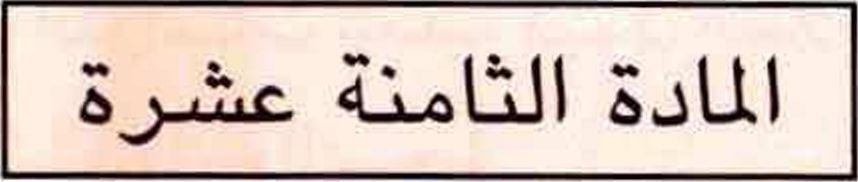 يجوز (51 •»*م المخ ;¡¿و أن يشترط لقبول الطالب ني مرحلتي الماجستير أو الدكتوراه اجتياز عدد من المقررات التكميلية من مرحلة سابقة في مدة لا تزيد على ثلاثة فصول دراسة هع مراعاة ما يأتي:-
١-اجتياز المقرر التكميلي في المرة الأولى بتقدير لا يقلعن
(جيد).
٢- ألأ يقل معدله التراكمي في المقررات التكميلية عن (جيد
جدأ) .
٣- لا يتم التسجيل في برنامج الدراسات العليا إلا بعد اجتياز المقررات التكميلية ، ويجوز للقسم الإذن بالتسجيل في مقررات الدراسات العليا إذا لم يبق عليه
سوى مقرر أو مقررين من المقررات التكميلية .
٤- لا تحتسب المدة الزمنية لاجتياز المقررات التكميلية صمن المدة المحددة للحصول على الدرجة ٠ ٥“ لا تدخل المقررات التكميلية في احتساب المعدل التراكمى لمرحلة الدراسات العب.
تتولى عمادة الدراسات العليا قبول العللاب وتسجيلهم بالتنسيق هع عمادة القبول والتسجيل ٠
المادة العشرون
لا يجوز للطالب أن يلتحق ببرنامجين للدراسات العليا في وقت واحد.
جج
|دكلا
الأجيل والحذف:
المادة الحادية والعشرون
يجوز بموافقة مجلس القسم المختمى وعميدي الكلية والدراسات العليا تأجيل قبول الطالب على ألآ تتجاوز مدة التاجيل فصلحن دراسيين ، ولا تحتسب مدة التاجيل صمن الحد الأقصى لمدة الحصرل على الدرجة ٠
المادة الثانية والعشرون
يجوز بموافقة مجلس الشب المختمى وعميدي الكلية والدراسات العليا تأجيل دراسة الطالب ونق ما يأتي :٠ ١ - أن يكون الطاب قد اجتاز فصلأ دراسيأ أو أكثر أو أنجز قدرأ مناسبأ من الرسالة -
٠٢ ألآ يتجاوز مجموع مدة التأجيل أربعة فصول دراسية (سنتين دراسيتين) ٠
٠٣ أن يتقدم بطلب التأجيل قبل بداية الغصل الدراسي بما لا يقل عن لمبوعين.
٠٤ لا تحتسب مدة التأجيل صمن الحد الاقصى لمدة الحصول على الدرجة ٠
ة6
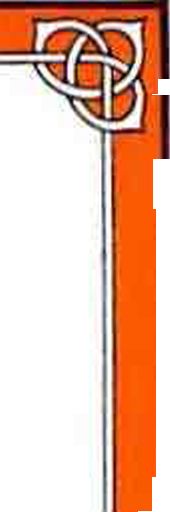 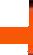 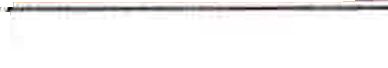 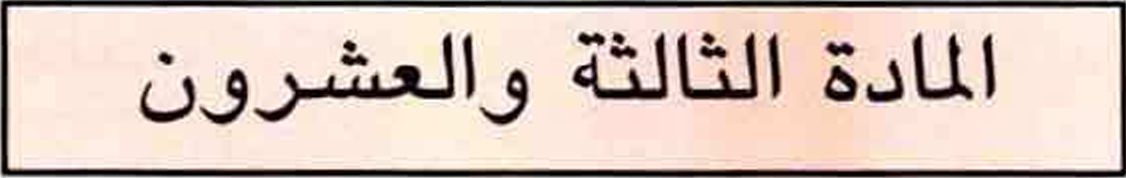 يجوز أن يحنف الطالب جمع مقررات الغصل الدرامي وفق ما يأتي:-١ - أن يتقدم بطلب الحنف قبل الاختبار النهائي . ٢- موافقة مجلس القم وعميدي الكلية والدردمات العنا .
٣- ألآ يكون هذا الغصل الدراس ضمن الفرص الإضافية. ٤ - يحتسب هذا الغصل الدراسي صمن مدد التأجيل المشار
إليها في المادة(٢٢). ١لإذحاب* :
المادة الرابعة والعشرون
إذا انحب الطاب من الدرامات العليا بناء على رغبته ثم أراد العودة إليها طبقت عليه شروط الالتحاق وقت التسجيل الجديد . ٠؛؛:٠ الإنحاب : هو امترداد الطاب ملفه من الجامعة بثكل نهائي .
الانقطاع :
المادة الخامسة والعشرون
يعتبر الطالب منقطعا عن الدراسة ويطوى قيده في الحالات الآتية:-١ - إذا كان مقبولأ للدراسة ولم يجل ني الوقت المحدد . ٢- في حال التسجيل في أحد الفصرل وعدم مباشرته للدراسة لهذا الغصل. إلغاء القيد وإعادته:
المادة السادسة والعشرون
يلغى قيد الطالب بقرار من مجلس عمادة الدراسات العليا في
الحالات الآبة:-
١ - إذا تم قبوله ني الدرامات العليا ولم يسجل في الفترة ١دأحددة للتجيل ٠
٢ — إذا لم يجتز المنررات التكميلية وفق الشروط الواردة في
المادة (١٨).
٣- إذا انسحب أو انقطع عن الدراسة لمدة فصل دراسي دون
عدر مقبول ٠
إذا ثبت عدم جديته في الدراسة أو أخل بأي من واجباته الدرامية وفقأ لاحكام المادة (٥٢) من هذه اللائحة.
٤
٥- إذا انخففى معدله التراكمي عن تقدير ( جيد جدأ) في فعاين٠ا دراسيين متتا يبن ٠
٦- إذا تجاوز فرص الأجيل المحددة ني المادة(٢٢).
٧- إذا أخل بالامانة العلمية سراء في مرحلة دراسه للمقررات أو إعداده للرسالة ، أو قام بعمل يخل بالانظمة والتقاليد الجامعية.
٨- إذا لم يجتز الاختبار الشامل - إن وجد — بعد الماح له بإعادته مرة واحدة .
٩- إذا قررت لجنة الحكم على الرسالة عدم صلاحيتها للمناقثة أو عدم قبولها بعد المناقشة .
١٠- إذا لم يحصل على الدرجة خلال الحد الاقصى لمدتها وفقأ للمادة (٣٦).
المادة السابعة والعشرون
يجوز في حالات الضرورة القصرى إعادة قيد الطالب الذي ألغي قيده إذا كان الحائل دون مواصلة دراسته ظروف نهرية يقبلها مج٧ القم والكلية وتكون إعادة القيد بناء عر توصية من مجلس عمادة الدراسات العليا وبقرار من مجلس الجامعة هع مراعاة ما يأتي:-١ - الطالب الذي مضى عر إلغاء قيده أكثر من ستة فصول دراسية يعامل معاملة الطالب المستجد بصرف النظر عما قطع سابقأ من مرحلة الدراسة .
٢- الطالب الذي مضى على إلغاء قيده ستة فصول دراسية أو أقل يعيد دراسة بعض المقررات التي يحددها له مجنا القم والكلية ويوافق عليها مجلس عمادة الدراسات العليا وتحتسب الوحدات التي درسها صمن معدله التراكمي بعد استئنافه الدراسة كما تحتسب المدة الني قضاها الطالب ني الدراسة قبل إلغاء قيده ضمن المدة القصوى للحصول على الدرجة.
الفرص الإضافية:
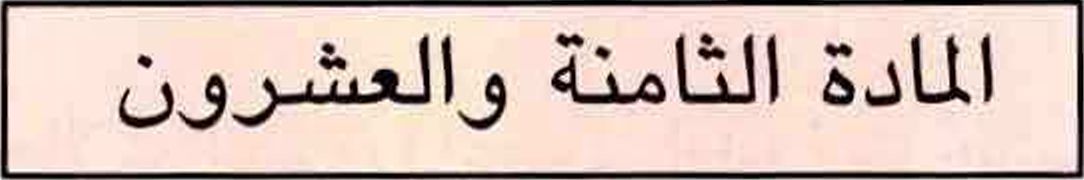 يجوز استثناء من الفقرة (٥) من المادة (٢٦) مخ الطالب فرصة إضافية واحدة لفصل دراسي واحد أو فصلين دراسيين حدأ أعلى بناء على توصية مجلسي القسم والكلية وموافقة مجنلسر عمادة الدراسات العليا ٠
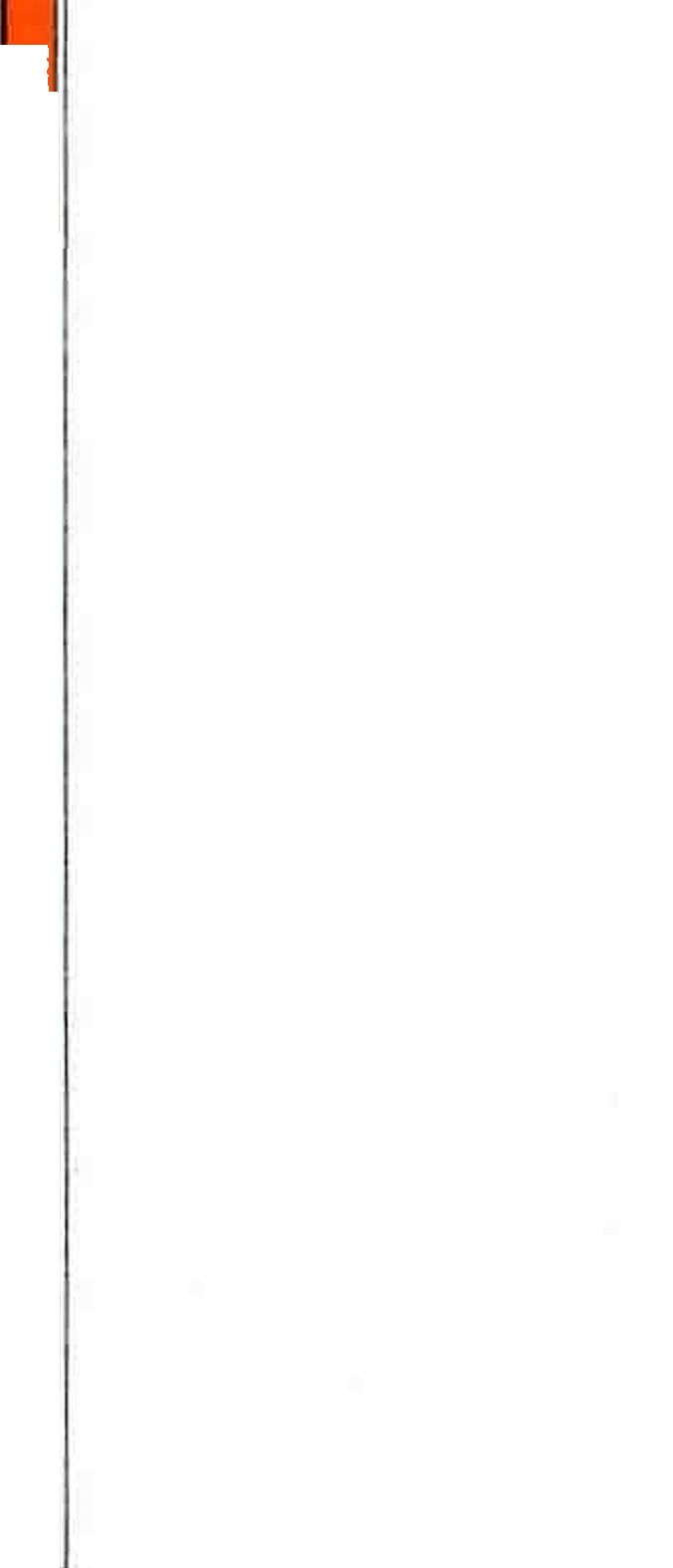 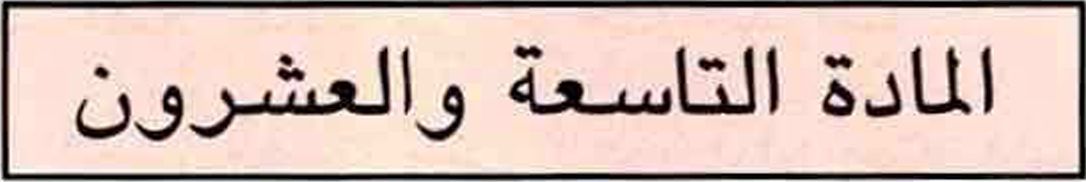 يجوز استثناء من الفقرة (١٠) من المادة (٦ ٢) مخ الطالب فرصة إضافية لا تزيد عن فصلين دراسيين بناء على تقرير من المثمر فط وتوصية مجلسي القسم والكلية ومجلس عمادة الدراسات العليا وموافقة مجلس الجامعة
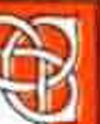 ا
٢
التحويل :
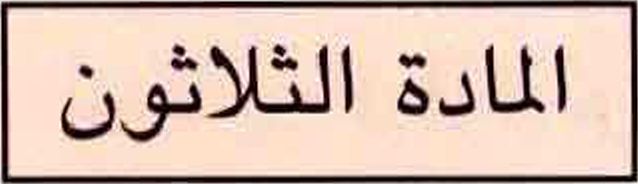 يجوز قبول تحويل الطالب إلى الجامعة من جامعة أخرى معترف بها بناء على توبة مجلي الشم والكلية وموافقة مجلس عمادة الدراسات العليا هع مراعاة ما يأتي:-
١ - توافر شروط القبول في الطاب المحول وأي شروط أخرى يراها القسم ضرورية.
٢- ألأ يكون الطاب مغصولأ من الجامعة المحول منها لاي سبب من الاسبالب.
٣- يجوز احتساب عدد الوحدات الدراسية التي درسها سابقأطبغأللآني:_
أ- ألأ يكون قد مضى على دراشه للوحدات المعادلة أكثر من ستة فصول درامية.
ب- أن تتفق من حيث الوصوع هع شطلبات ايرنا٠ح المحول إيه.
ر- ألأ تتعدى نسبة هذ٥ الوحدات ثلاثين في الماثة من وحدات ابرناهج المحرل إبه.
د- ألأ يقل تقديره ني الوحدات المعادلة عن (جيد جدأ).
ل٠ لا تدخل الوحدات المعادلة صمن حاب المعدل التراكمي.
و- تكون المعادلة بتوصية من مج^لر^ ١لغسبأ الذي يتبعه المقرر وموافقة مجلسى الكبة وعمادة الدراسات العليا.
المادة الحادية والثلاثون
يجوز تحويل الطالب من تخصص إلى آخر داخل الجامعة بناء على توصية مجلسي القم المحول إليه والكلية وموافقة مجلس عمادة الدراسات العليا هع مراعاة ما يأني
١ - توافر شروط القبول في الطاب المحول وأي شروط أخرى يراها القم صرورية .
٢- يجوز احتساب الوحدات الدراسية التي سبق دراستها في الجامعة إذا رأى القم المختصى أنها مطابقة للبرنامج الذي يريد التحول إليه وتدخل صمن معدله التراكمي .
٣- ألآ يكون الطالب قد ألغي قيده لاي من الاسباب الواردة في المادة (٢٦) من هذ٥ اللائحة.
٤ - تحتسب المدة التي قضاها الطاب في البرنامج المحول منه ضمن المدة القصوى المحددة للحصول على الدرجة ٠ ٥- يكون التحريل من برنامج إلى آخر لمرة واحدة خلال المدة المحددة للحصول على الدرجة .
ا
اداب الادس
نظام الد راسة
تكون الدراسة للدبلوم بالمقررات الدراسية والأعمال الميدانية والتطبيقية والمعملية وفق ما يأني
١-لا تقل مدة الدراسة عن فصلين ولا تزيد عن أربعة فصول دراسية ٠
٢- لا يقل عدد الوحدات الدراسية عن [٢٤] وحدة ولا تزيد عن [٣٦] وحدة ٠
ويحدد مجلس الجامعة بنا؛ على اقتراح مجلسي القسم والكلية المختصين وتوصية مجلس عمادة الدراسات العليا المقررات المطلوبة للحصول على الدبلوم ومسمى الشهادة .
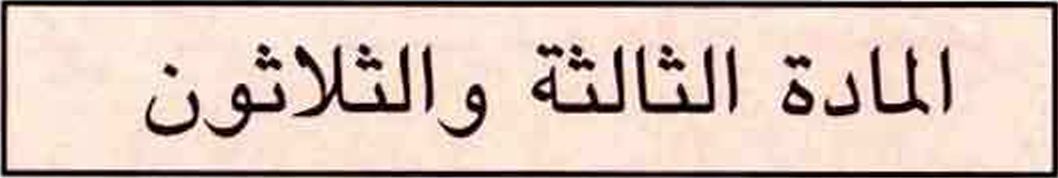 تكون الدراسة للماجبر بأحد الأسلوبين الآتيين:-١- بالمنررات الدراسية والرسالة على ألأ يقل عدد الوحدات الدراسية عن أربع ومعشرين وحدة مضافأ إليها الرسالة .
ترنا
٢- بالمقررات الدراسية في بعض التخصصات نات الطبيعة المهنية، على ألأ يقل عدد الوحدات الدراسية عن اثنتين وأربعين وحدة من مقررات الدراسات العليا ، على أن يكون من بينها مث٠/وع بحثي يحسب بثلائط وحدات
على الافل-
ويراعى أن تتضمن الخطة الدراسية للماجستير على مقررات دراسات طيا نات علاقة بالتخصص من أقسام أخرى كلما أمكن ذلك.
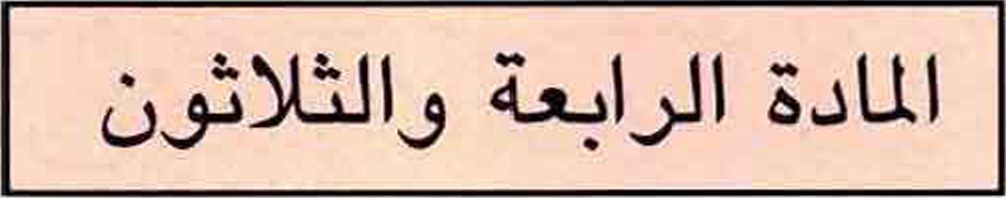 تكون الدراسة للدكررا. بأحد الأسلوبين الآتيين ١- بالمقررات الدراسية والرسالة طى ألأ يقل عدد الوحدات المقررة عن ثلاثين وحدة من مقررات الدراسات العليا بعد الماجستير مغانأ إليها الرسالة ٠ ٢- بالرسالة وبعض المقررات على ألأ يقل عدد الوحدات المقررة عن اثنتي عشرة وحدة تخصص للدراسات الموجهة، أو الندوات، أو حلقات البحث، حسى التكوين العلمى للطالب و تخصصه الدقيق ٠
لكفح
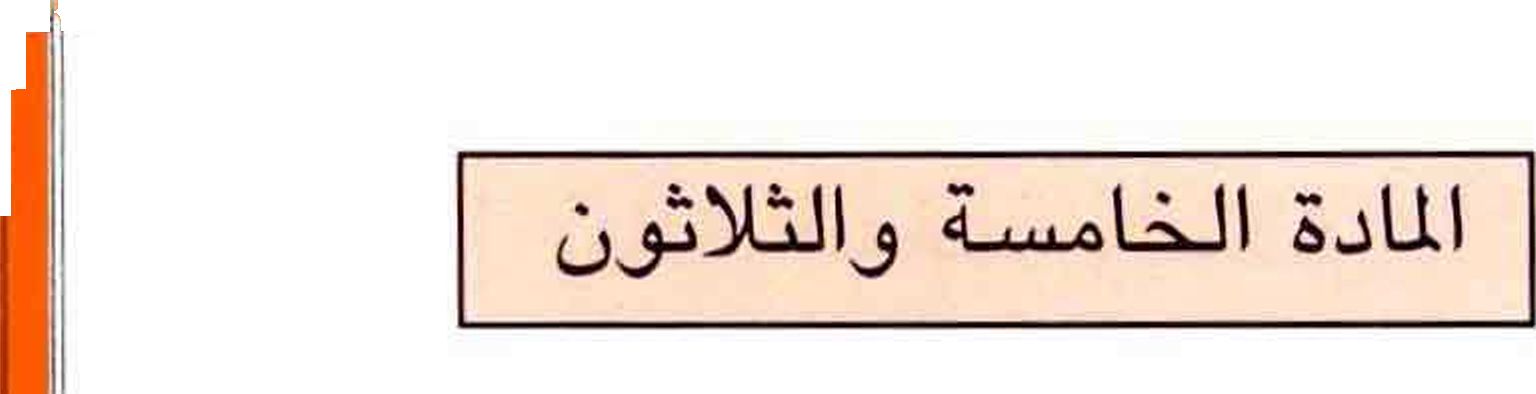 تنقسبم السنة الدراسية إلى فههلين رئيسين لا تقل مدة كل منهما عن خمسة عشر أسبوعأ ولا تدخل ضممنهما فترتا التسجيل والاختبارات، وفصل دراسي صيغي لا تقل مدته عن ثمانية أسابع تضاعف خلالها المدة المخصصة لكل مقرر .
ويجوز أن تكون الدراسة ني بعض الكليات على أساس السنة الدراسية الكاملة وفقأ للقواعد والإجراءات افي يقرها مجلس الجامعة بما لا يتعارض ع أحكام هذ٥ اللائحة .
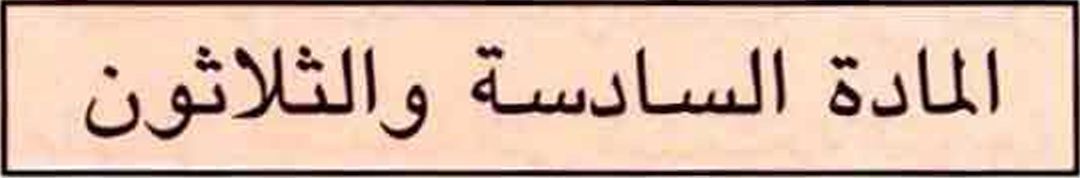 المدة المقررة للحصول على درجة الماجستير لا تقل عن أربعة فصرل دراسية ولا تزيد عن ثمانية فصول دراسية، ولا تحسب الغمصول الصيفية ضمن هذ٥ المدة ٠ المدة المقررة للحصول على درجة الدكتوراه لا تقل عن ستة فصول دراسية، ولا تزيد عن عشرة فصول دراسية، ولا تحسب ا لغصول الصيفه ضمن هذ٥ المدة ٠
٠١
٠٢
المادة السابعة والثلاثون
تحسب المدة القصوى للحصول على الدرجة العلمية من بداية التسجيل في مقررات الدراسات العليا وحتى تاريخ تقديم المشرف على الطالب تقريرأ إلى رئيس القسم مرفقأ به نسخة من الرسالة ، أوأي متطلبات أخرى لبرنامجه .
المادة الثامنة والثلاثون
لا تقل عدد الوحدات الدراسية التي يدرسها طالب الدراسات العليا في الجامعة التي ستمنحه الدرجة العلمية عن سبعين في ادائة من عدد الوحدات المطلوبة . كما يجب أن يقوم بالإعداد الكامل لرسالته تحت إشرافها.
المادة التاسعة والثلاثون
لا يتخرج الطاب إلأ بعد إنهاء متطلبات الدرجة العلمية ،
وبمعدل تراكمي لا يقل عن(جيد جدأ).
ابب٠اىبه
نظام الاختبا رات
يتم إجراء ا لاحتبارات في مقررات الدراسات العيا لنيل درجة الدبلوم ، أو الماجتير ، أو الدكتوراه ، ورصد التقديرات ، وفقأ للائحة الدراسة والاحتبارات للمرحلة الجامعية الصادرة من مجلس التيم العالي في جلته الثانية المعقودة بتارخ ١ ١ا ٦/ ٦ ١ ٤ ١ د، فيما عدا ما يأتي
١-لا يعتبر الطالب ناجحأ في المقرر إلأ إذا حصل فيه عر تقدير ((جيد)) على الاءقل.
٢- فيما يتعلق بالاختبارات البديلة والمقررات التي تتطلب دراستها أكثر من فصل دراسي يتخن مجلس عمادة الدراسات العليا ما يراه حيالها بنا؛ على توصية مجلس القم وموافقة مجلس الكلية المختصة .
٣ - أن يجتاز طالب الماجتير - إذا اقتضى برنامج دراسته ذلك - وطالب الدكتوراه بعد إنهائهما جمع المقررات المطلوبة اختبارأ تحريريأ وشفويأ شا ملأ تعقده لجنة متخصصة وفق قواعد يقرها مجلس الجامعة بنا؛ على
ج
1،ا
ل/(
توصية مجلس القسم وموافقة صلس الكلية المختصة ومجلس عمادة الدراسات العليا. ويكون هذا الاختبار في التخصص الرئيس للطاب والتخصمات الفرعية إن وجدت. ويعد الطالب مرشحأ لنيل الدرجة إذا اجتاز الاختبار من المرة الاولى ، أما إن أخغق فيه أو في جزء منه فيعطى فرصة واحدة خلال فصلين دراسيين . فإن أخغق يلغى قيده .
الاب ادا٠ن
الرسائل العلمية
إعداد الرائل والإشراف عبها:
المادة الحادية والأ ريعون
يكون لكا طالب دراسات عليا مرشد علمي هع بداية التحاقه با لبرنا مح لتوجيهه في دراسته ومساعدته في اختيار موضوع الرسالة وإعداد خطة البحث وفق القواعد المعتمدة من مجلس الجامعة بناذ على توصية مجلس عمادة الدراسات العليا ٠
المادة الثانية والأ ريعون
على طالب الدراسات العليا بعد إنهاء جمع متطئات القبول واجتيازه خمسين ني المائة على الأقل من المقررات الدراسية وبمعدل تراكمي لا يقل عن (جيد جدأ ) التقدم بمشروع الرسالة -إن وجدت - إني القسم ، وني حال التوصية بالموافقة عليه يقترح مجلس القسم اسم المشرف على الرسالة والمشرف المساعد ٠ إن وجد - أو أسماء أعصاء لجنة الإشراف مع تحديد رئيسها ، ويرفع بذلك إلى مجلس الكلية ، ومجلس عمادة الدراسات العليا للموائة عليه بناء على تأييد مجلس الكلية ٠
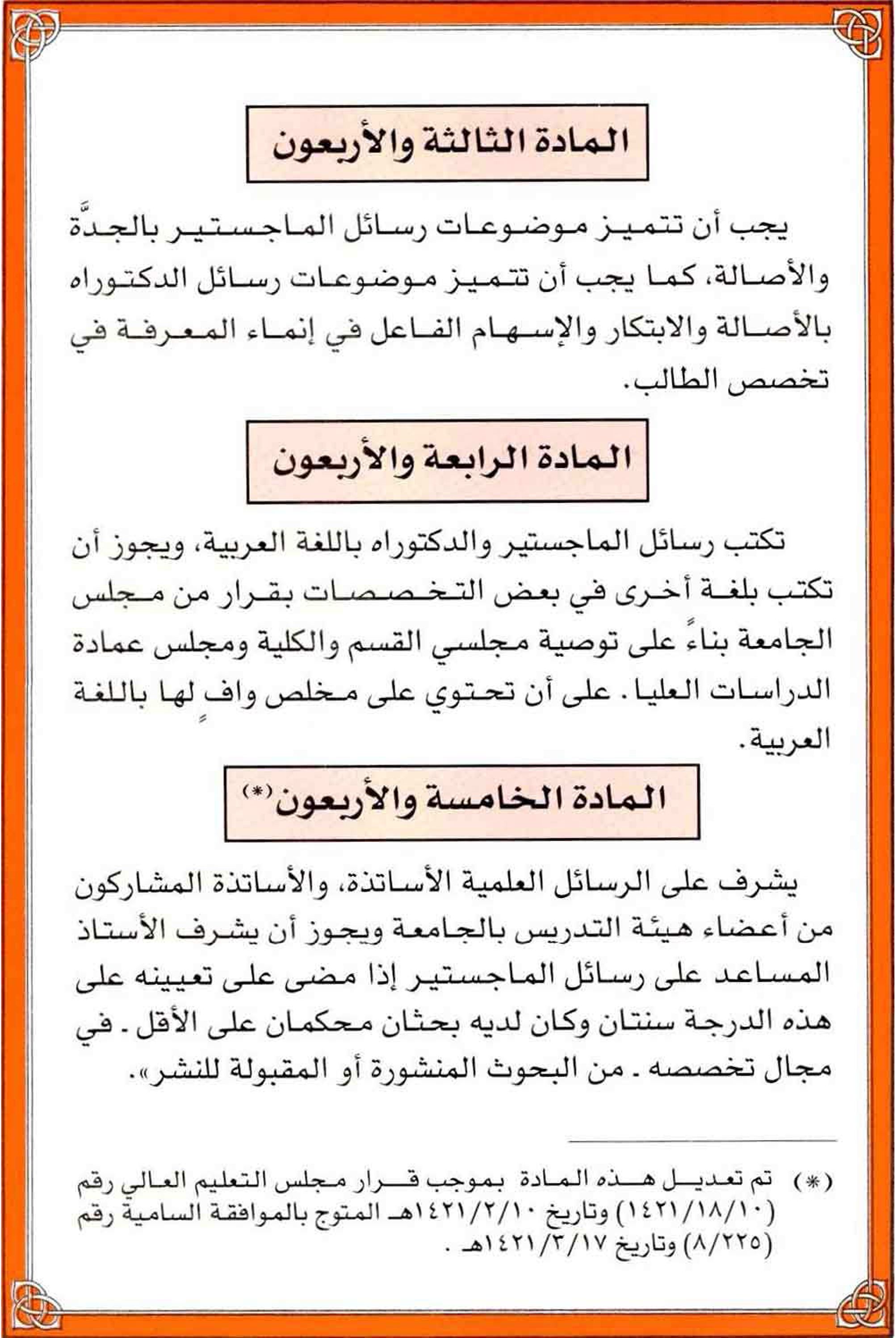 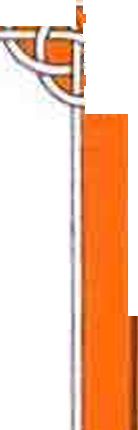 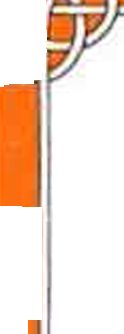 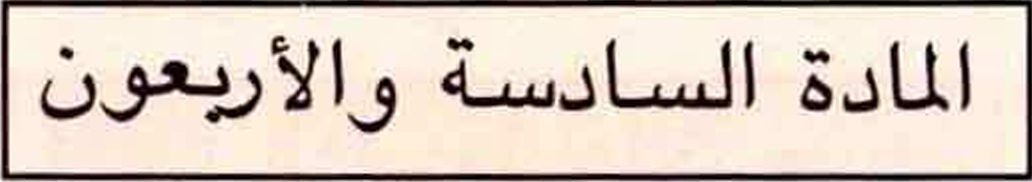 يجوز أن يقوم بالإشراف على الرسائل العلمية مشرفون من ذوي الخبرة المتميزة والكفاية العلمية في مجال البحث من غير أعضاء هيئة التدريس بالجامعة وذلك بقرار من مجلس الجامعة بناء على توحسية مجلس القسم المختصى ومجلس الكلية المعنية ومجلس عمادة الدراسات العليا ٠
المادة السابعة والأحدعون
يجوز أن يقوم بالمساعدة في الإشراف على الرسالة أحد أعضاء هيئة التدريس من أفن م أخرى حسب طبيعة الرسالة ، على أن يكون المشرف الرئيس من الفبم الذي يدرس به الطالب ٠
المادة الثامنة والاءحيعون
للمشرف سواء كان منفردأ أو مشتركأ هع غيره أن شمرفط بحد أقص على أربع رسائل في وقت واحد. ويجوز في حالات الضرورة القصوى بتوصية من مجلس القسم وموافقة مجلسي الكلية المعنية وعمادة. الدراسات العليا زيادة عدد الرسائل إلى خمس ويحتسب الإشراف على كل رسالة بساعة واحدة من نصاب عضو هيئة التدريس إذا كان مشرفأ منفردأ أو مشرفأء رئيا ٠
المادة التاسعة و|لأددعون
في حال عدم تمكن المشرف من الاستمرار في الإشراف على الرسالة أو انتهاء خدمته بالجامعة ، يقترح القم مشرفأ بديلأ يقوم مقامه ويوافق عليه مجلس الكلية المعنية ويقره مجلس عمادة الدراسات العليا.
المادة الخمسون
يقدم المثرف - في نهاية كل فصل دراس - تقريرأ سلا' إلى
رثير القم عن مدى تقدم الطالب في دراسته وترسل صررة من التقرير إلى عميد الدراسات العليا.
المادة الحادية والخمسون
يقدم المشرف على الرسالة ، بعد انتهاء الطالب من إعدادها ، تقريرأ عن اكتمالها إلى رئيس القسم ، تمهيدآ لاستكمال الإجراءات التى يحددها مجلس عمادة الدراسات العليا ٠
المادة الثانية والخمسون
إذا ثبت عدم جدية الطالب في الدراسة آو أخل بأي من واجباته الدراسية بنا؛ على تقرير من المسرف على دراسته يتم إننار الطالب بخطاب من القسم المحتص، وإذا أنذر الطالب مرتين ولم يتلاف أسباب الإننار فلمجلعس عمادة الدراسات العليا بنا؛ على توصية مجلس القسم إلغاء قيده. مناقشة الرسائل؛
المادة الثالثةوالخمسون(*ء تكون لجنة المناقشة بقرار من مجلس عمادة الدراسات العليا بنا؛ على توصية مجلسي القسم والكلية المختصفين.
(٠) تم حنف المادة (الثالثة والخمسين) السابقة بموجب قرار مجلس التعليم العالي رقم ( ٤٢٧/٤٢/٧ ١) وتاريخ ه٤٢٧/٤/٢ ١ه المتوج بالموافقة السامية رقم ( ٥٩٩٧ /م.ب) وتاريخ ٠ ٤٢٧/٨/١ ١د ٠ ونصها كما يلي:
(( لاتقل المدة من قبول مشروع الرسالة من عمادة الدراسات العليا إلى تقديمها كاملة إلى القسم عن فصلين دراسيين لرسالة الماجستير،
وأربعة فصول دراسية للدكتوراه ».
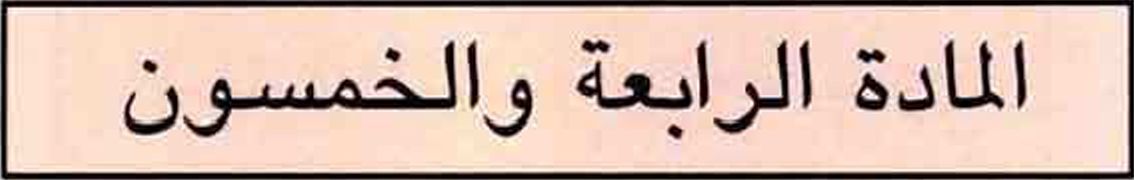 يشترط ني لجنة المناقثة على رسائل الماجستير ما يأني ١ - أن يكون عدد أعضائها فرديأ ويكون المشرف مقررأ لها . ٢- ألأ يقل عدد أعضاء اللجنة عن ثلاثة من بين أعضاء هيئة التدريس ولا يمثل المشرف والمشرف الماعد ( إن وجد ) أغلبية فيها.
٣- أن تنطبق شروط الإشراف على الرسائل على أعفاء اللجنة. ٤ - أن يكون من بين أعضاء اللجنة أحد الاساتذة ، أو الاساتذة المثاركين ، على الاقل.
٥- أن تتخن قراراتها بموافقة لثى الاعضاء على الاقل.
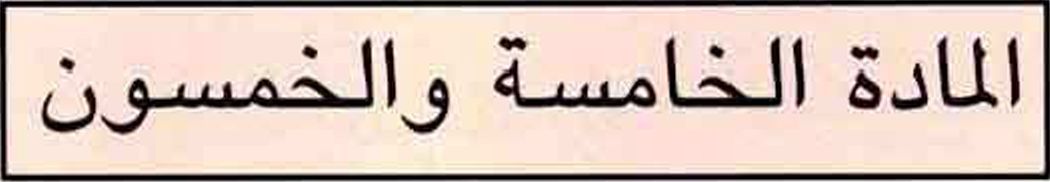 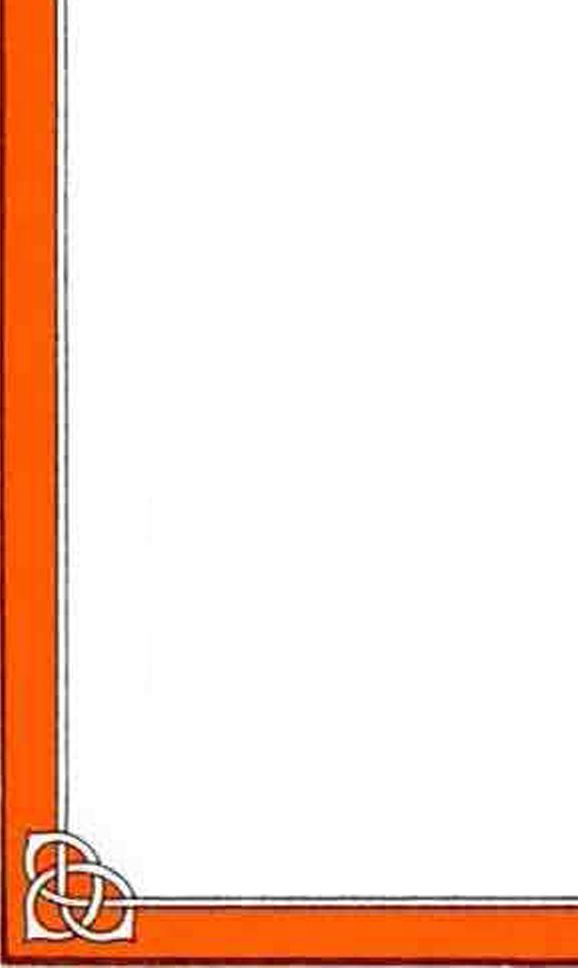 يشترط في لجنة المناقشة على رسائل الدكتوراه ما يأتي ١ - أن يكون عدد أعضائها فرديأ، ولا يقل عن ثلاثة، ويكون المشرف مقررأ لها .
٢- تقتصر عضوية لجنة المناقشة على الاساتذة والاساتذة المشاركين، ولا يمثل المشرف والمشرف المساعد ( إن وجد ) أغلبية بينهم .
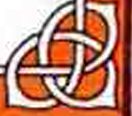 ٣ أن يكوف بين أعضاء اللجنة أحد الاساتذة على الاقل. ٤ - أن يكرن أحد أعضاء اللجنة من خارج الجامعة ٠ ٥- أف تخن قراراتها بموافقة ئلر الأعفاء عر الاقل.
المادة السادسة والخمسون
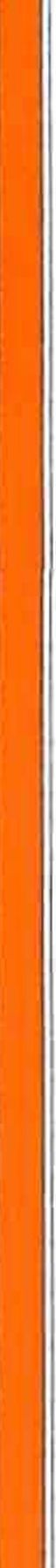 ني حال عدم تمكن المثرف عر الرسالة من المشاركة ني لجنة المناقشة لوفاته أو انتهاء خدمته أو لتواجده في مهمة خارج البلاد لفترة طويلة، يقترح القم بديلا عنه ويوافق عليه مجلر الكلية المعنية ويقره مجلس عمادة الدراسات العليا .
المادة السابعة والخمسون
تعد لجنة المنانشة تقريرأ يوبع من جمع أعضائها، يقدم إنى رئيس القم خلال أسوع من تاريإخ المناقشة، متضمنأ إحدى التوصيات الآتية ١ - قبول الرسالة والتوصية بمنح الدرجة -٢- قيول الرسالة هع إجراء بعض التعديلات ، دون مناقشتها مرة أخرى ويفوض أحد أعضاء لجنة المناقشة بالتوصية بمنح الدرجة بعد التأكد من الأخذ بهذه
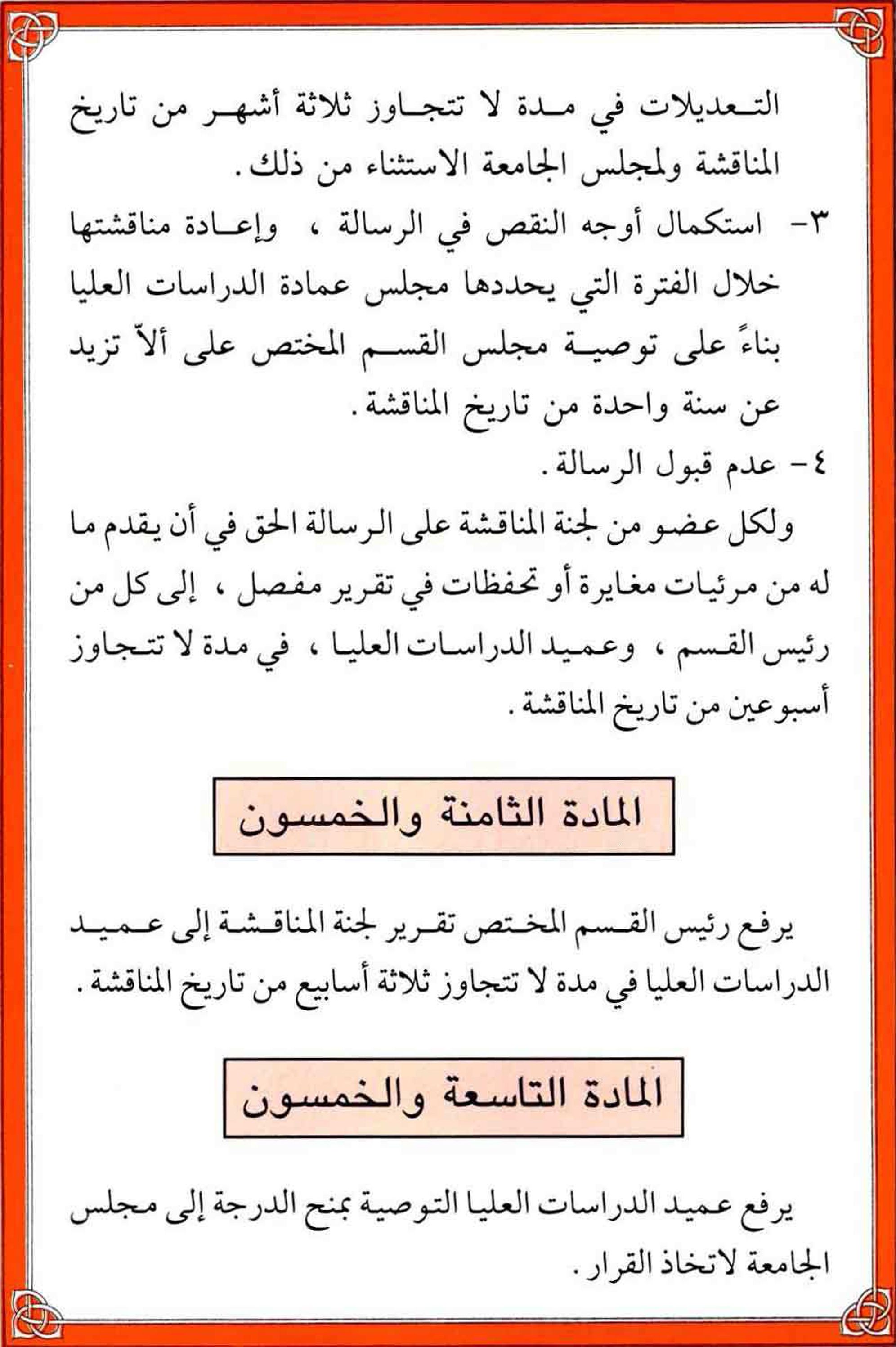 المادة الستون
يصرف للمثرف على رسالة الماجستير من خارج الجامعة مكافاة مقطوعة مقدارها ( ٠ ٠ ٠ ٥) خمة آلاف ريال كما يصرف للمشرف على رسالة الدكتوراه من خارج الجامعة مكافأة مقطوعة مقدارها (٠٠٠ ٧) سيعة الاف ريال.
المادة الحادية والستون
يصرف لمن يثترك في منا قثة رسالة ما جتير أو دكتوراه مكافأة مقطوعة مقدارها(٠ا١٠) ألف ريال إذا كان المناقش عضرأ ني هيئة التدريس ينعس الجامعة التي تقدم لها الرسالة .
أما إذا كان المناقش من غير أعضاء هيئة التدريس ني الجامعة التي تناقش فيها الرسالة سراء كان من موظفي تلك الجامعة أو ممن يدعى من خارجها فتصرف له مكافأة مقطوعة مقدارها (.١٥٠) ريال لمناقشة رسالة الدكتوراه ، ر( ٠ ٠ ٠ ١ ) ريال لمناقشة رسالة الماجستير وراد ١لمكافأة لتصيح(.٠ه٢)ريال إذا كان المناقش من خارج المملكة.
وإذا كان المناقش من خارج المدينة التي بها مقر ابتامعة التي تناقش فيها الرسالة سواء كان من داخل المملكة أو من خارجها
فيصرف له بالإضافة إلى المكانأة المشار إليها اعلاه تنكرة إزكاب من مقر إقامته وإليه واجرة السكن المناسب والإعاشة وبحد أقصى لا يتجاوز ليلتين. كما تصرف تنكرة إركاب لمرافق المناقش إذا كان المناقش كغيغأ ولمحرم ا نمناقشة بالإضافة إنى أ جره السكن المناسب بحد أقحعى لا يتجاوز ليلتين.
(( ويجوز لمجلس الدراسات العليا إضافة ليلة آو ليلتين في حالات الضرورة ، وإذا ما أقتضت ذلك طبيعة الدراسة، وذلك بنا؛ على توصية من مجلسي القسم والكلية المختصين مع إيضاح المبررات للبقاء مدة تزيف عن ليلتين ))    .
(٠) تمت إضافة الجز، الأخير من المادة بموجب قرار مجلس التعليم العالي رقم( ٤٢١/١٨/٩ ١) وتاريخ ٠ ٤٢١/٢/١ ١ه المتوج بالموافقة الساميةرقم(ه٨/٢٢ )وتاريخ ١٤٢١/٣/١٧د .
اداب ات—ء
أحكام عامة
المادة الثانية والستون
يضع مجلس الجامعة القواعد المنظمة لتقويم برامج الدراسات العليا بناء على اقتراح مجلس عمادة الدراسات العليا ، على أن ترفع نتائح التقويم لمجد الجامعة.
المادة الثالثة والستون
يقدم رئيس القسم إلى كل من عميد الكلية المعنية وعميد
الدراسات العليا في نهاية كل عام دراسي تقريرأ عن سجر
الدراسات العليا فيه .
المادة الرابعة والستو,ن
ما لم يرد فيه نص خاص في هذ٥ اللائحة يطبق بشأنه نظام مجلس التعليم العالي والجامعات ولوائحه التنفيذية والاءبظمة واللوائح والقرارات المعمول بها في المملكة .
المادة الخامسة والستون
تلغي هذه اللائحة ما سبقها من لوائح الدراسات العليا في الجامعات، ويري العمل بها اعتبارأ من أول سنة دراسية تالية لتاريخ إقرارها. ولمجلس الجامعة معالجة حالات الطلاب الملتحقين في ظل اللوائح السابقة لنفاد هذه اللائحة .
المادة السادسة والستون
لمجال١ ا لجامعات وضع القواعد وا لإجراء ات التنظيمية والتنفيذية لسير الدراسات العليا بها بما لا يتعار ضر بع أحكام هذه اللائحة.
المادة السابعة والستون
لمجلس. التعليم العالي حق تفير هذ٥ اللائحة.